Jeu de rôle: Chronique journalistique
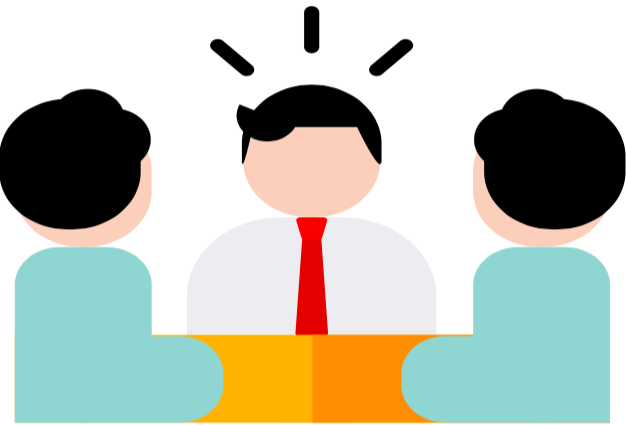 Nous allons mener une discussion afin de répondre à cette question:
Quel bilan peut-on tirer à ce jour de la crise sanitaire liée au Covid-19 ? Chaque chroniqueur autour de cette table peut-il nous expliquer son rôle ? son ressenti ? son action ?
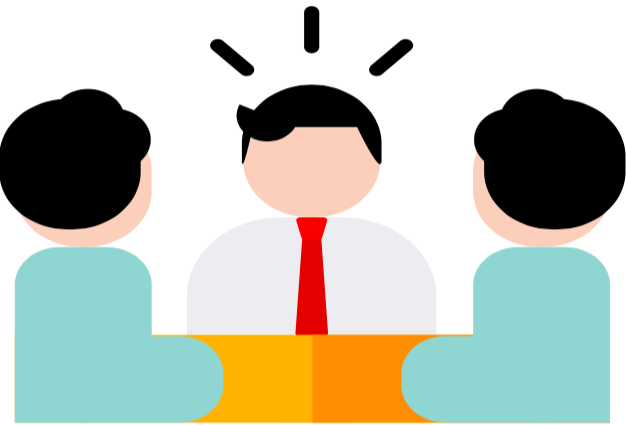 Pour cela, chacun d’entre vous va incarner un rôle:
Rôles Santé
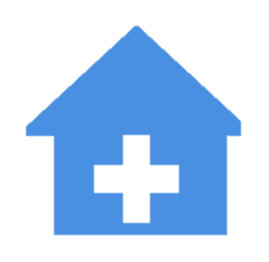 Un membre de l’OMS( Organisation Mondiale de la Santé)
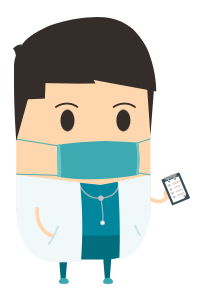 Un médecin hospitalier ( urgentiste, réanimateur..)
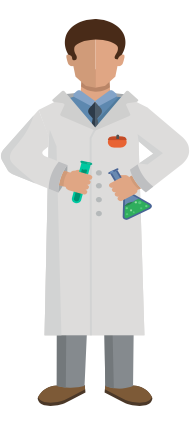 Un scientifique ( spécialiste en infectiologie ou virologie)
Rôles Ecole
Un élève qui a beaucoup travaillé pendant le confinement
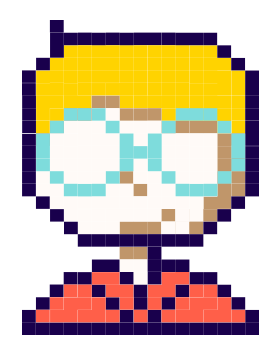 Un élève qui a beaucoup surfé sur les réseaux sociaux pendant le confinement
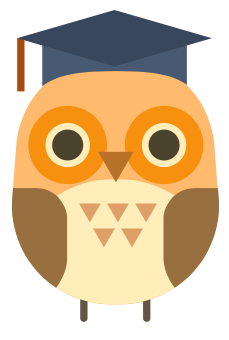 Un professeur en télétravail
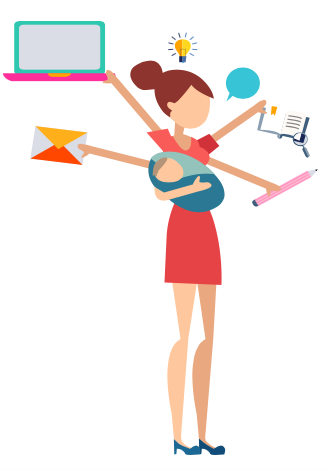 Rôles Société
Un parent  (père, mère/ isolé ou pas/nombre d’enfants/télétravail ou travail à l’extérieur…)
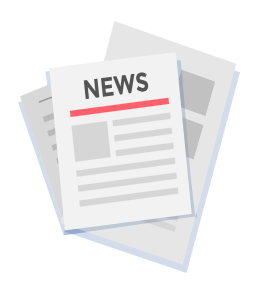 Un journaliste ( Presse écrite ou audiovisuel)
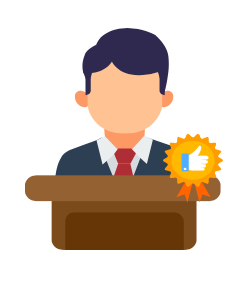 Un homme politique ( Président de la République, 1er ministre…)
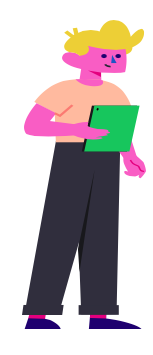 3 médiateurs ( Distribution de la parole, questions…)
Choix des rôles
1ère partie: Travailler son rôle
A l’aide du tableau distribué ( Tableau contenant tous les rôles et accès aux ressources) , travaillez votre rôle. 
Pour cela, aidez-vous de la 2ème colonne du tableau ( définissez votre rôle, quel est votre ressenti, votre expérience …)
Consulez les ressources fournies dans la 3eme colonne ( partez de là, mais vous pouvez ensuite mener, sans vous perdre, vos propres recherches) 
Constitutez vous une fiche avec prises de notes et indication de vos sources.
2ème partie: Discussion
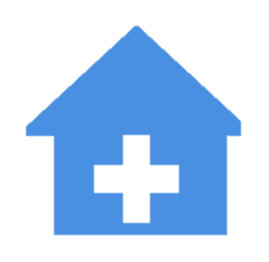 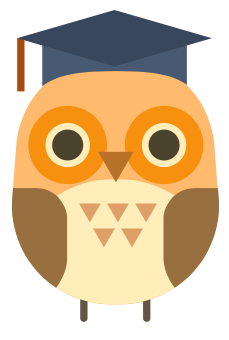 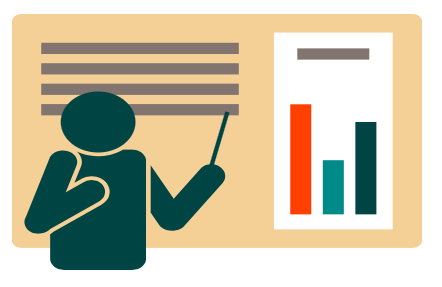 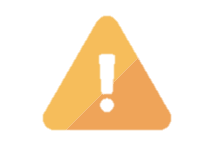 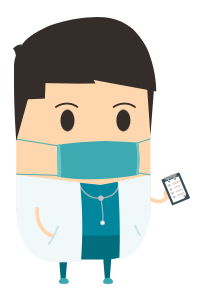 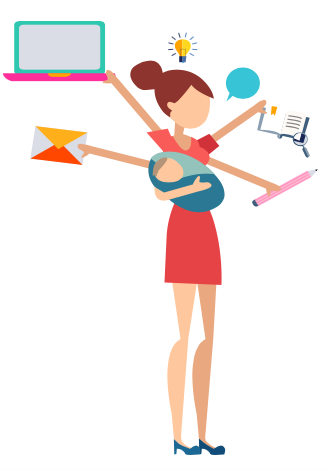 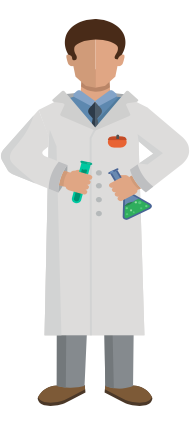 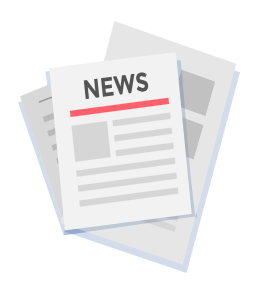 Merci de respecter la distance d’au moins un mètre entre vous !
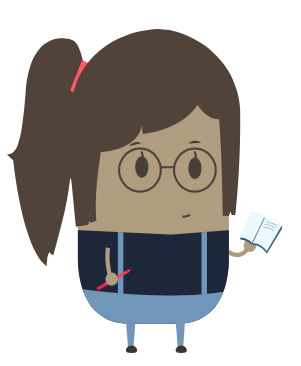 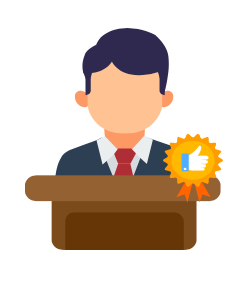 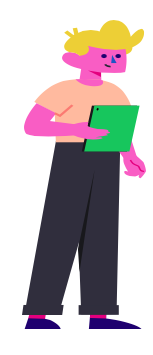 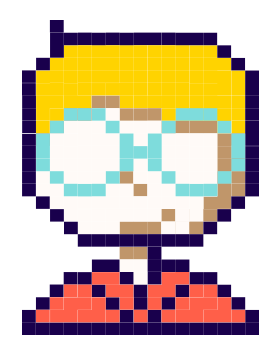 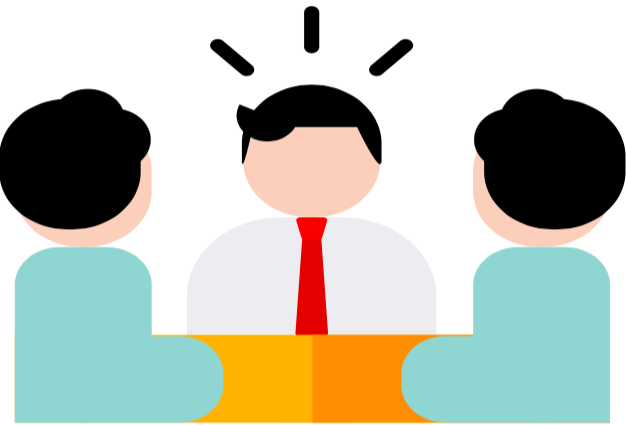 Synthèse
Santé
Société/politique
Education